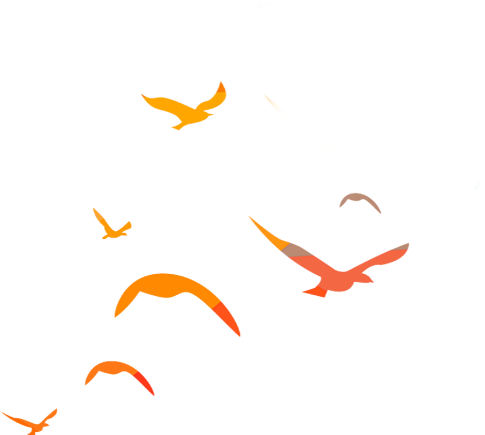 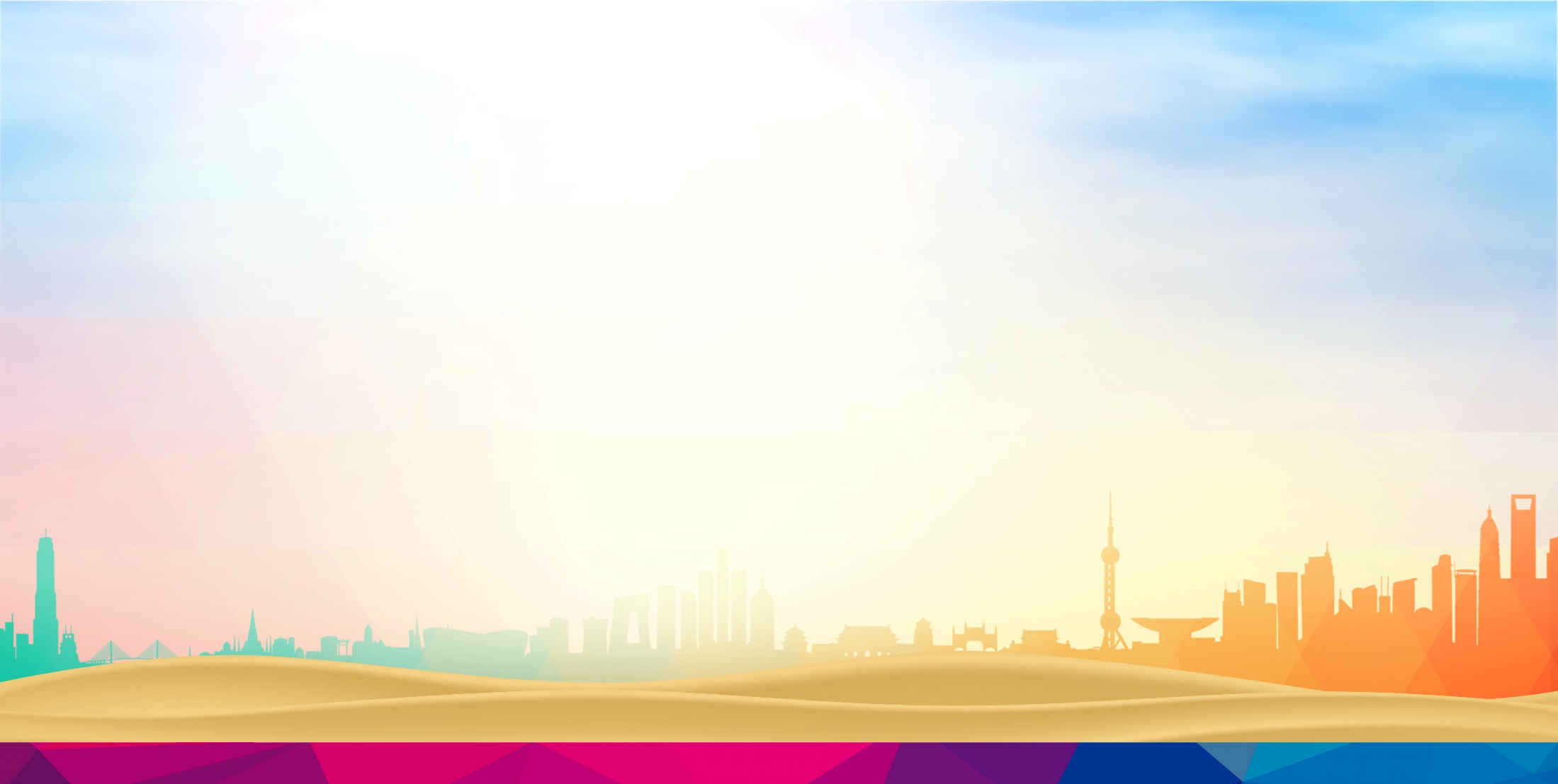 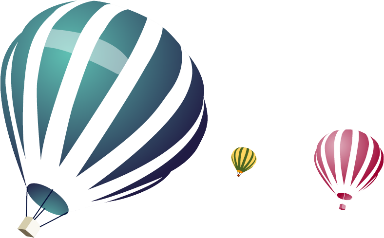 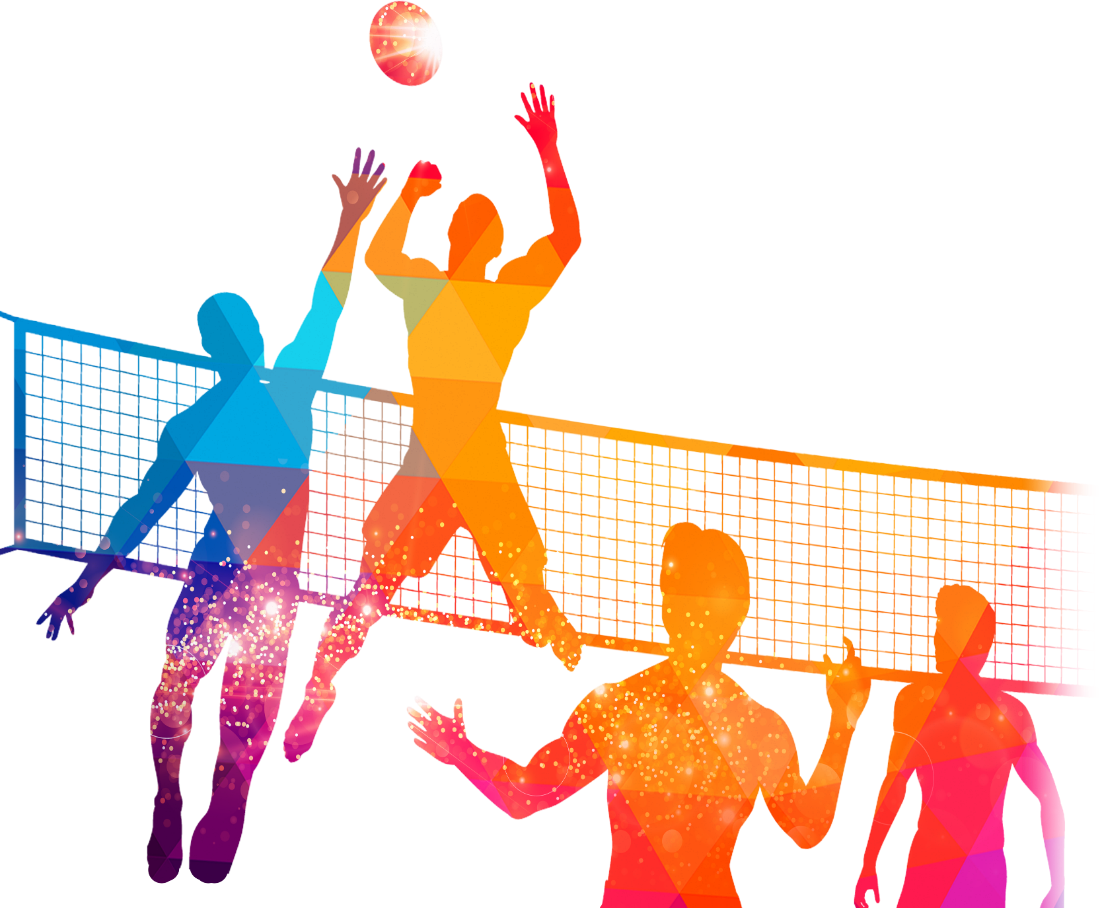 浅谈小学田径训练技巧
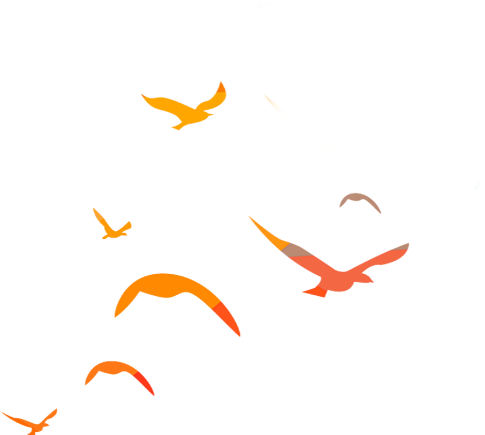 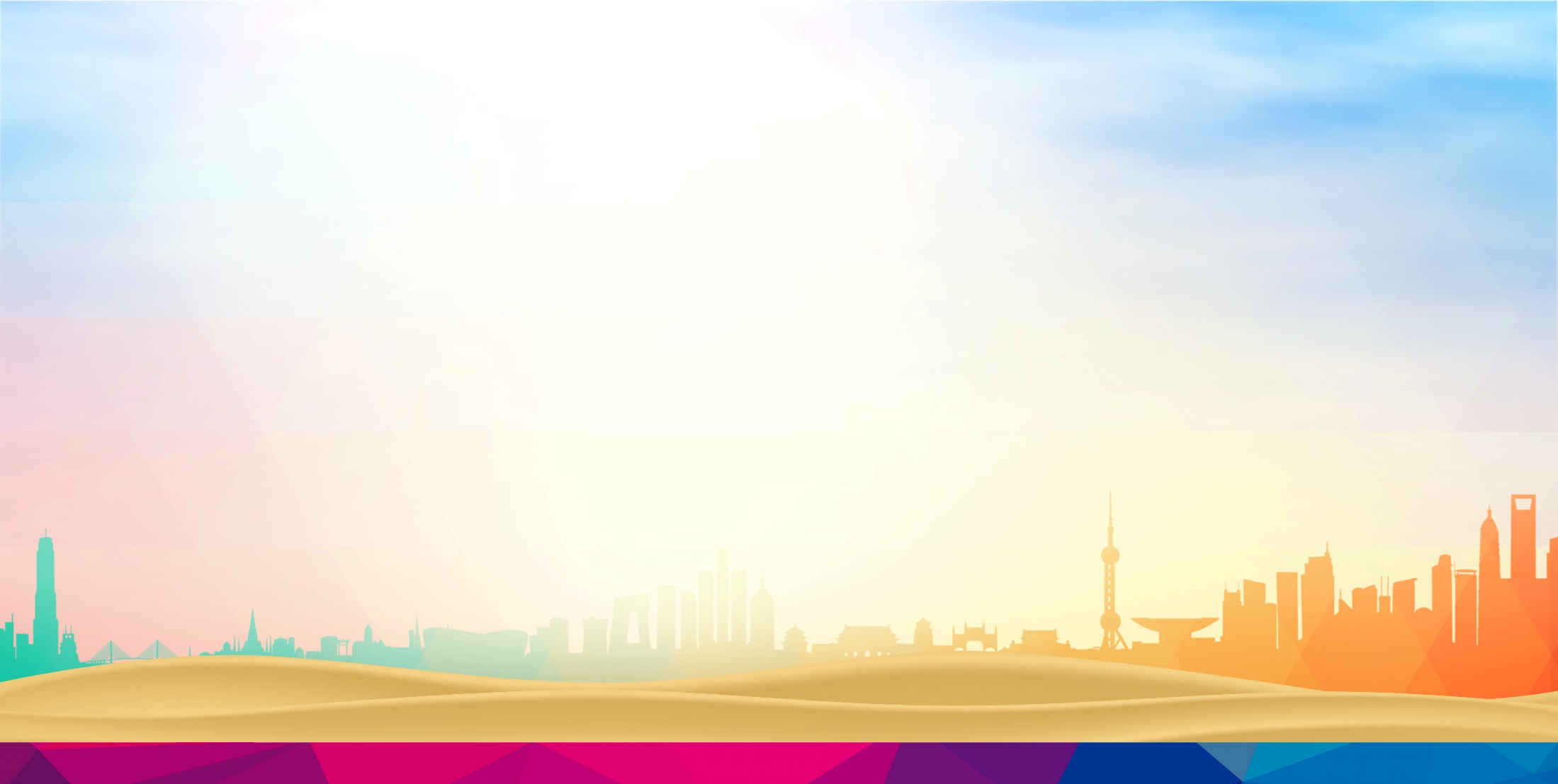 01
队员选拔
目 录
以赛代练
02
03
04
训练与恢复
女子训练“男性化”
05
力量与速度训练
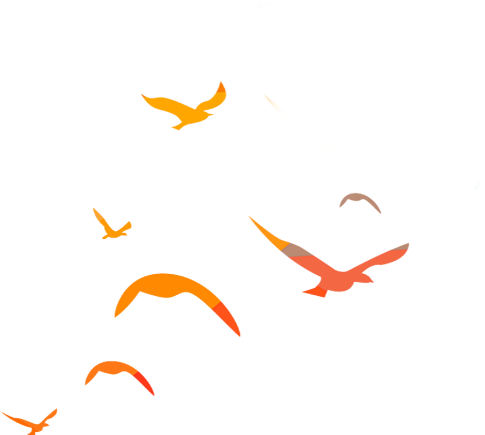 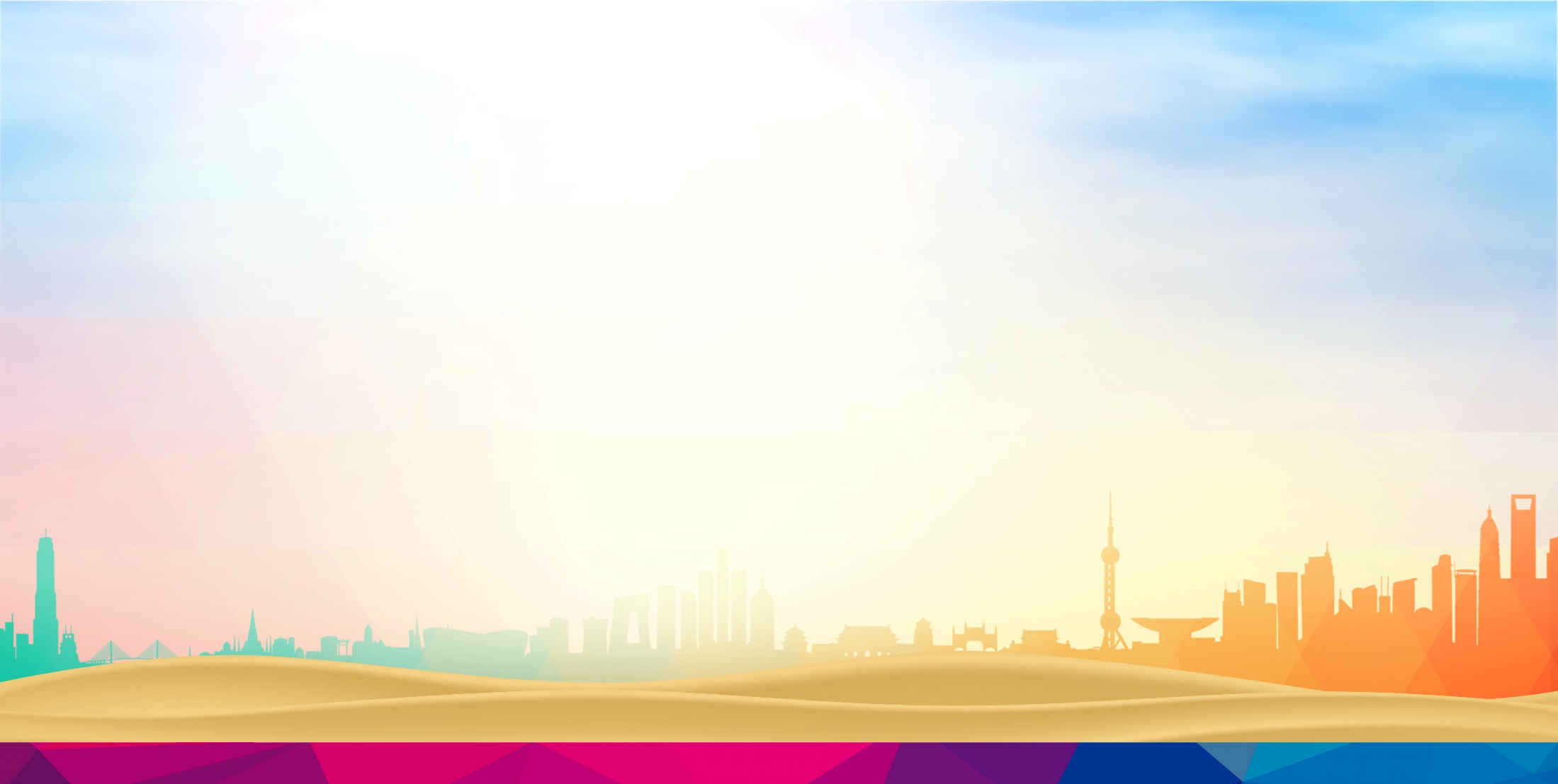 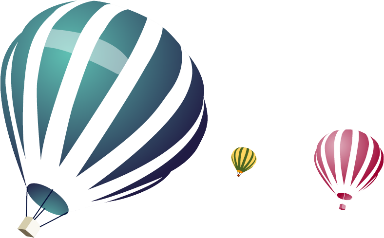 01
队员选拔
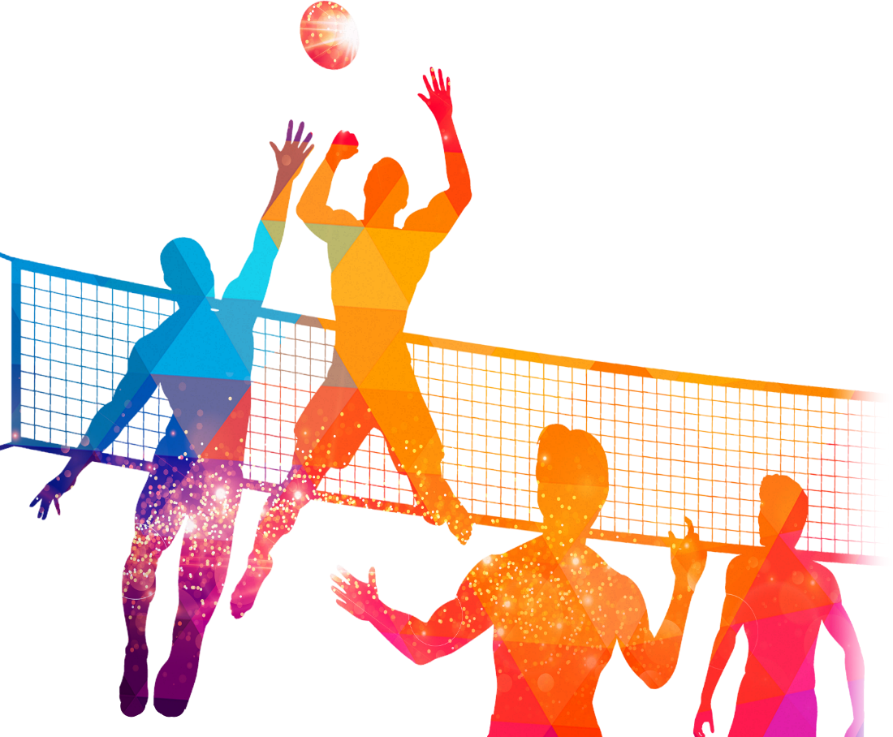 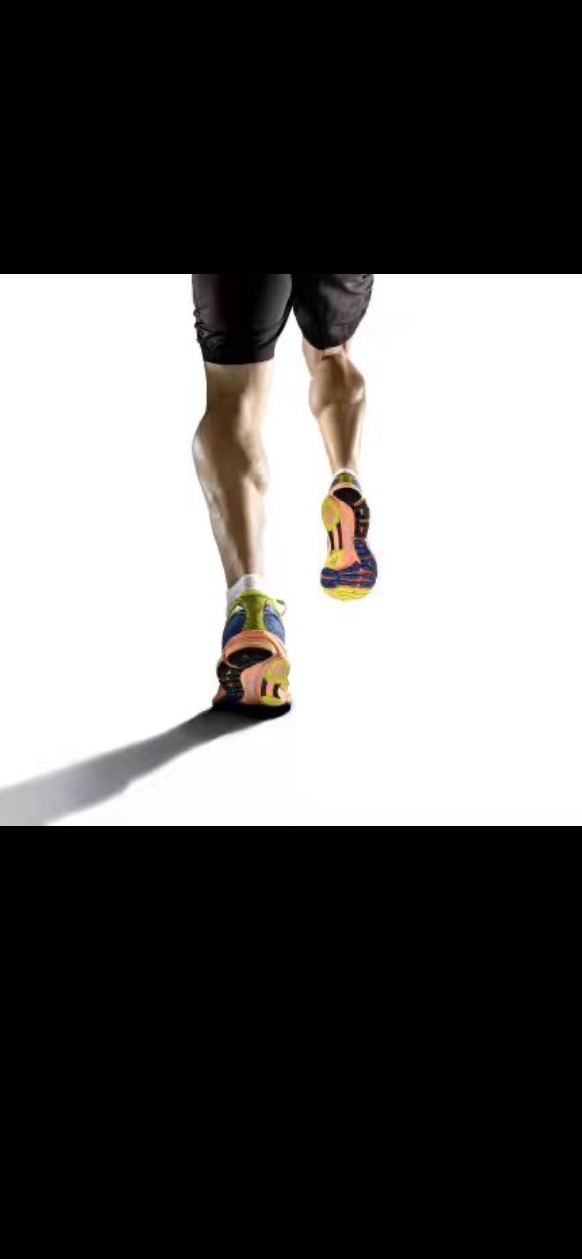 1、身体条件：瘦长型
（1）脚小，足弓小
（2）足踝细，小腿肌肉线条清晰
（3）膝关节小，小腿上端与大腿下端要细，臀大肌靠上翘
（4）上下肢比例适中或下肢稍长
（5）两肩略宽
2、技术条件
（1）步频快，遗传度较高，后天训练提升不会太高
（2）步长相对较大，协调性好。经训练可显著提升
（3）两足支撑有力
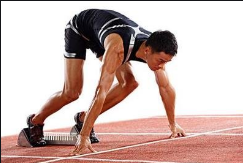 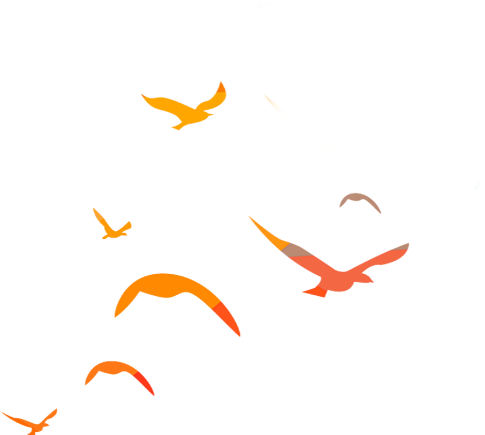 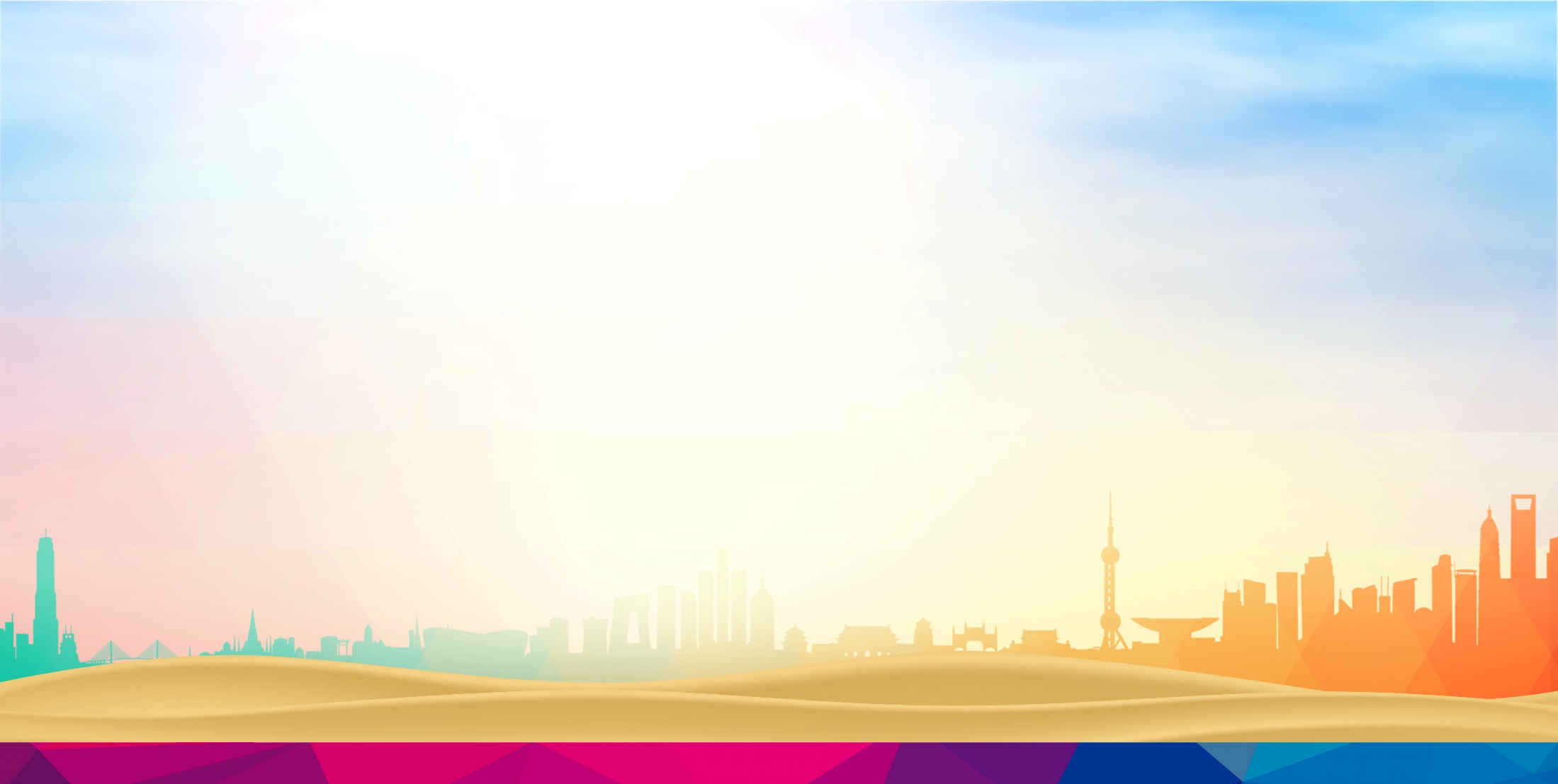 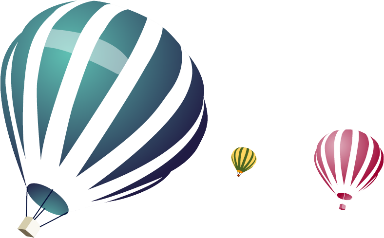 02
以赛代练
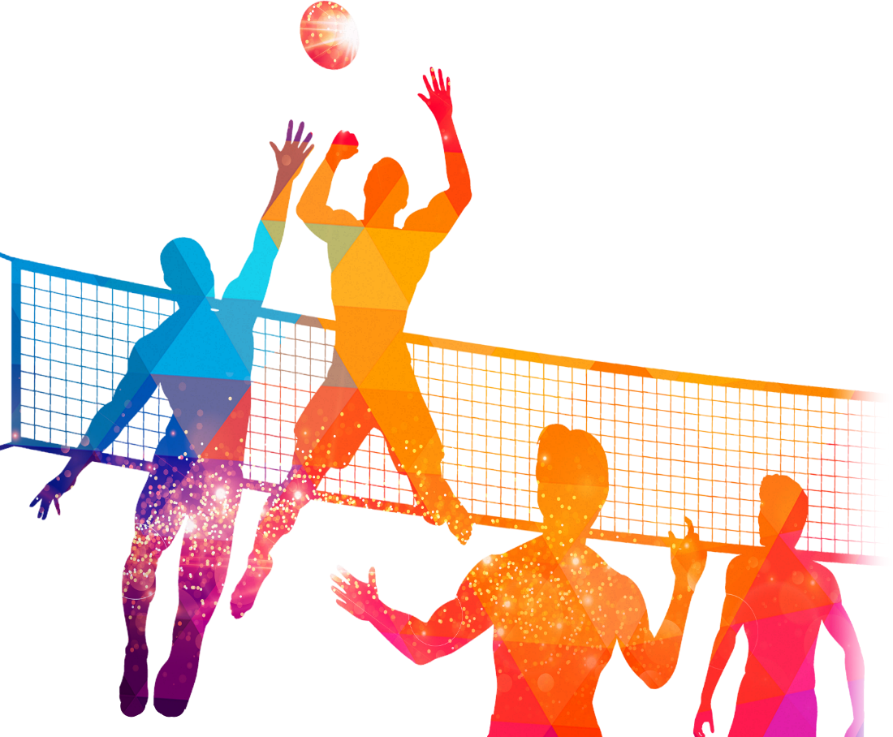 在平常训练之后需要利用小学生争强好胜的心理，组织各种各样的比赛安排实力相近的学生进行比赛。给学生一定的压力并且提前适应比赛状态，以免正式比赛中出现情绪紧张的情况。
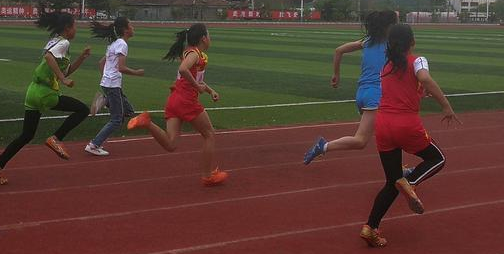 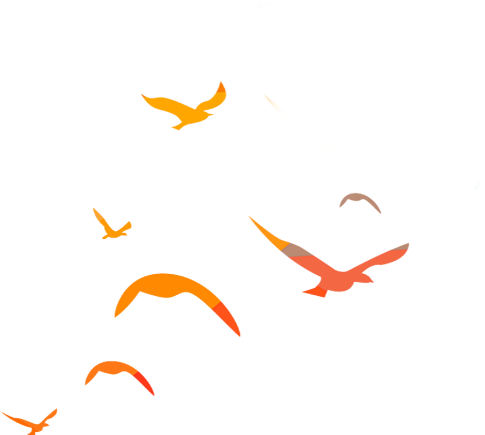 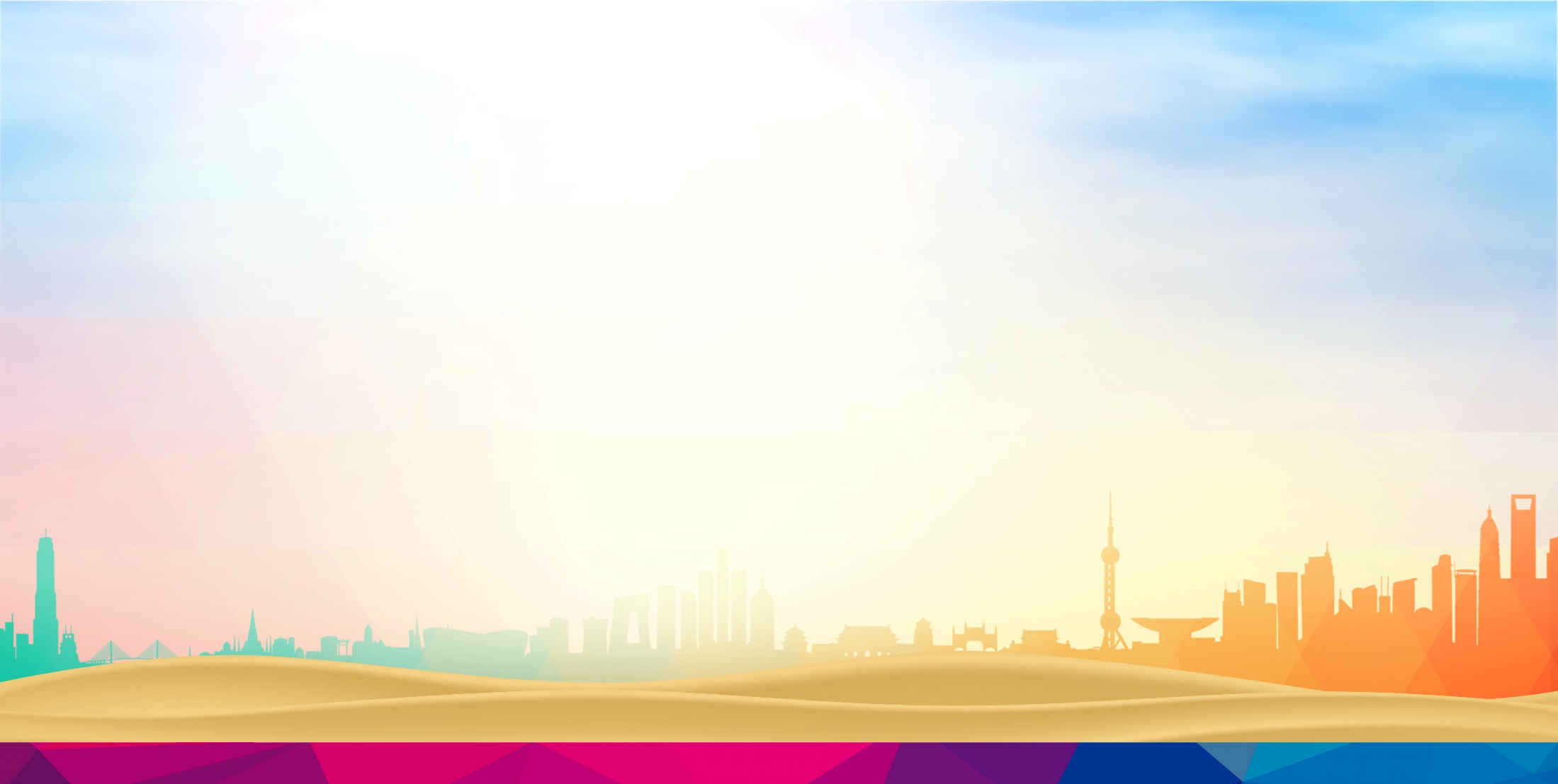 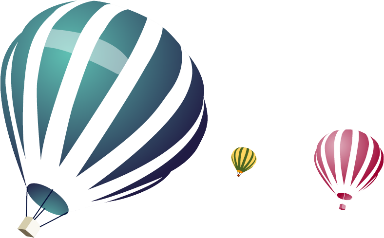 03
训练与恢复
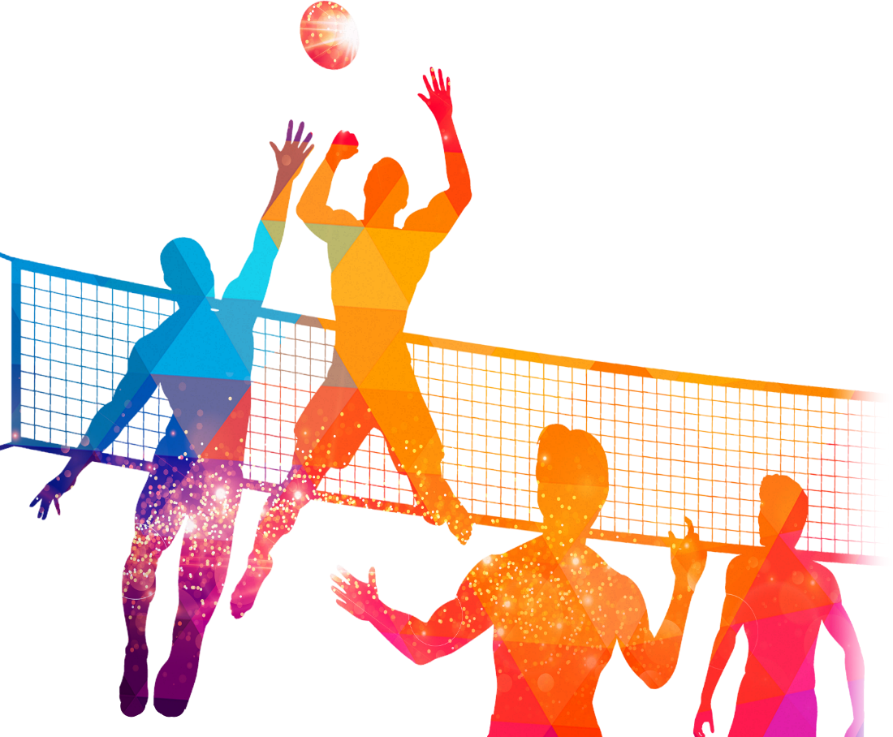 当前田径训练越来越重视和强调“高强度，多课次，大运动量”训练的
形势下，由于我们小学队员正处于身体生长发育时期，作为带队教练更加
要注重队员的训后恢复。如力量练习过后需注重所练肌群的放松，可让学
生两两配合，姿势及方法非常重要。
放松技巧
1.肌肉放松
放松大腿前肌群时，运动员需坐在垫子上，膝关节下要用东西垫上，放松臀部大腿后群和小腿后群肌肉时，运动员需俯卧在垫子上。
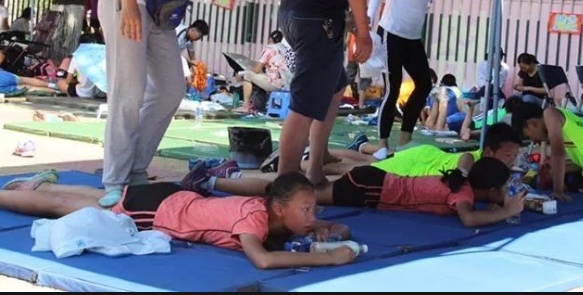 放松技巧
2.温水浴及热敷
水温40-42度之间较为合适，每次时长两分钟左右。温水浴可刺激血管扩张，促进血液循环和新陈代谢，改善神经和肌肉紧张度缓解，加速运动肌体恢复。
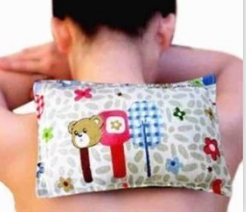 放松技巧
3.按摩放松
按摩时肌肉需要放松，时长在十分钟左右即可。按摩部位在运动量较大的部位上，以揉捏为主，占总时间三分之二左右，其余时间可以用重推、抖动等手法进行按摩。关节处则以揉为主，可穿插按压及运拉手法。
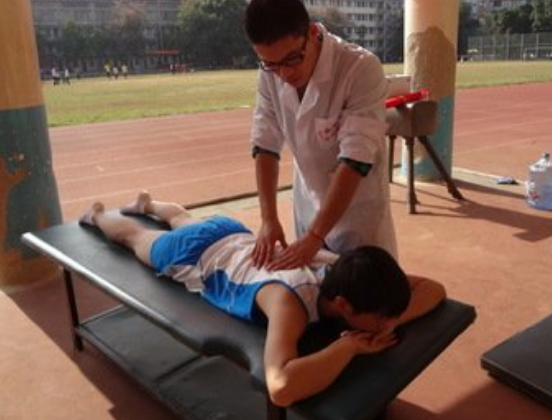 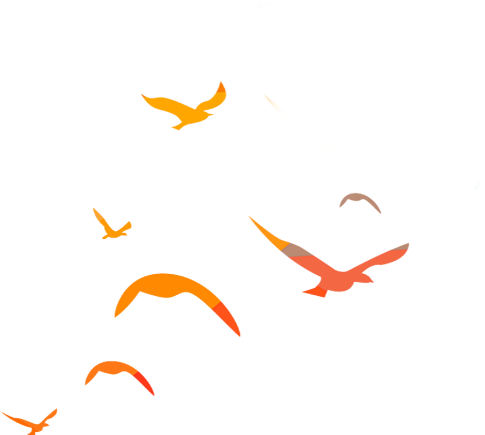 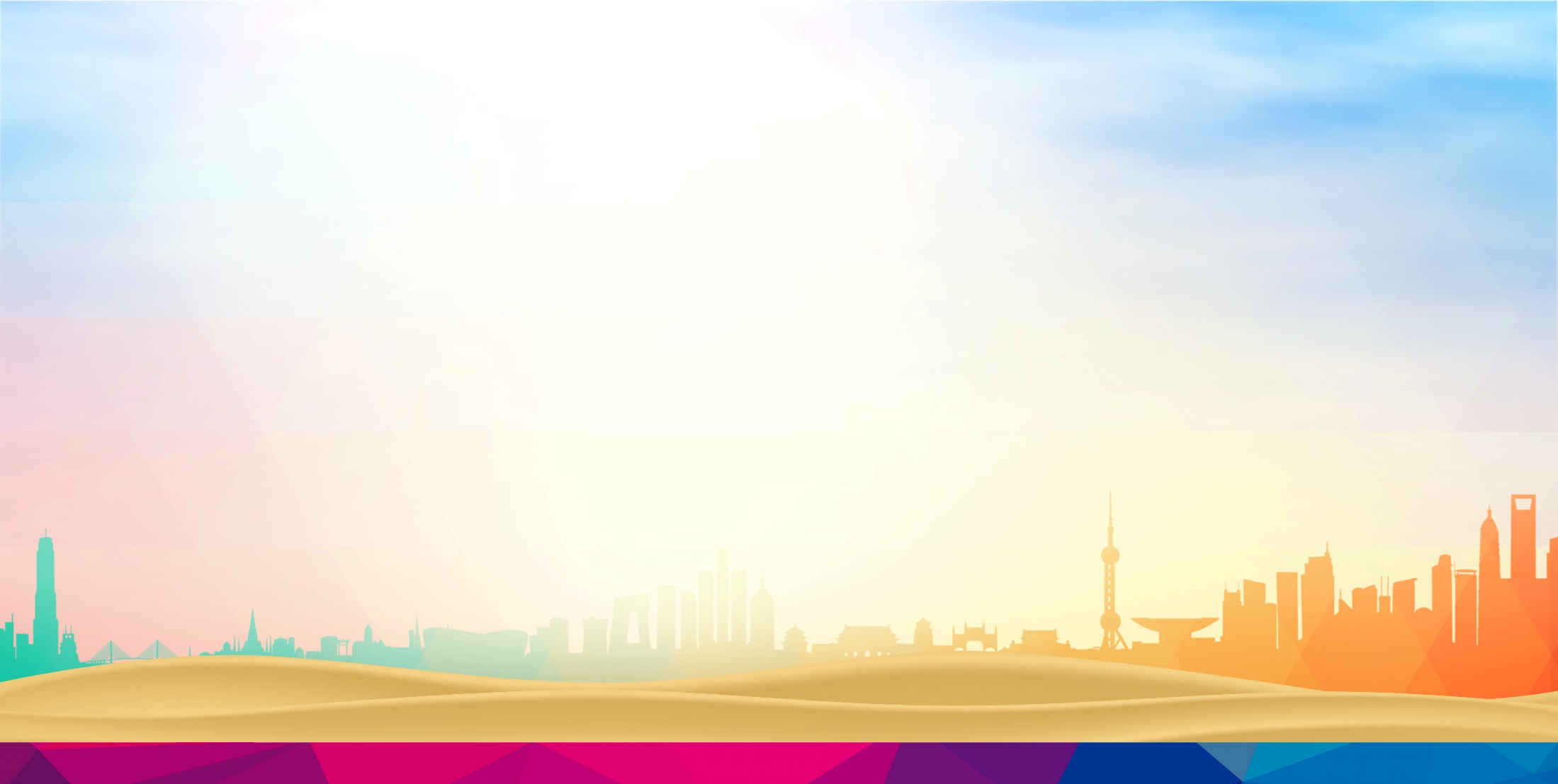 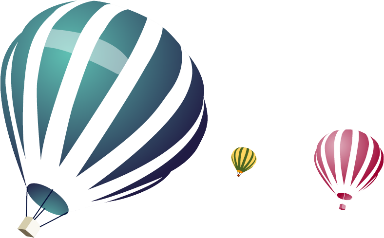 04
女子训练男性化
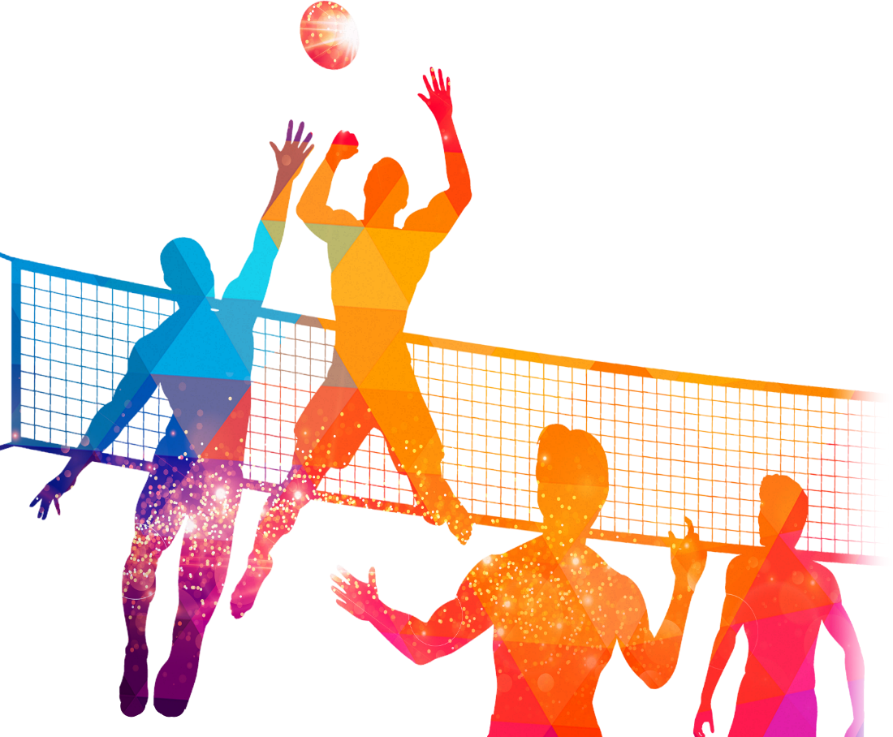 在田径运动竞技史上，男子项目早于女子项目，男子竞技水平也远高于女子，因此
在女生队员训练时可以时常借鉴男生训练经验，并且在选材方面也参照男性化形态，
向男性化靠拢。
       由于小学期间，女生身体生长发育较男生来说要早，所以要比男生更有承受负荷的
能力，训练后恢复要快于男生。因此女生队伍可以安排身体素质较为优秀的男生进行
带练来提高运动质量。
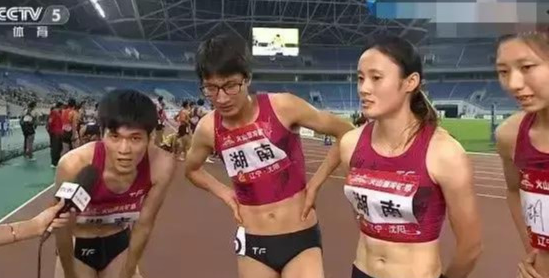 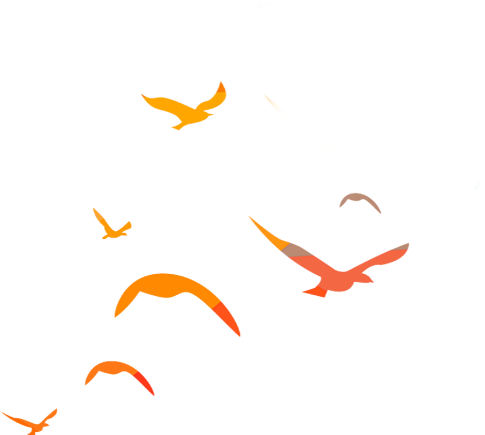 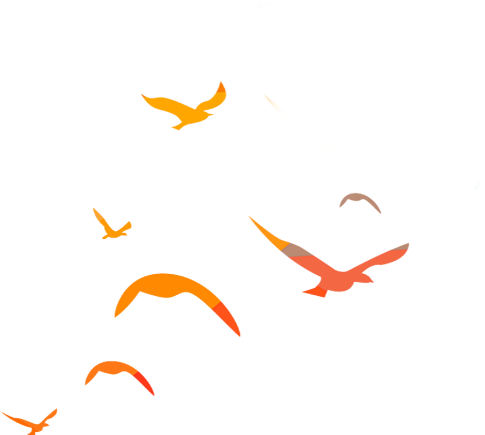 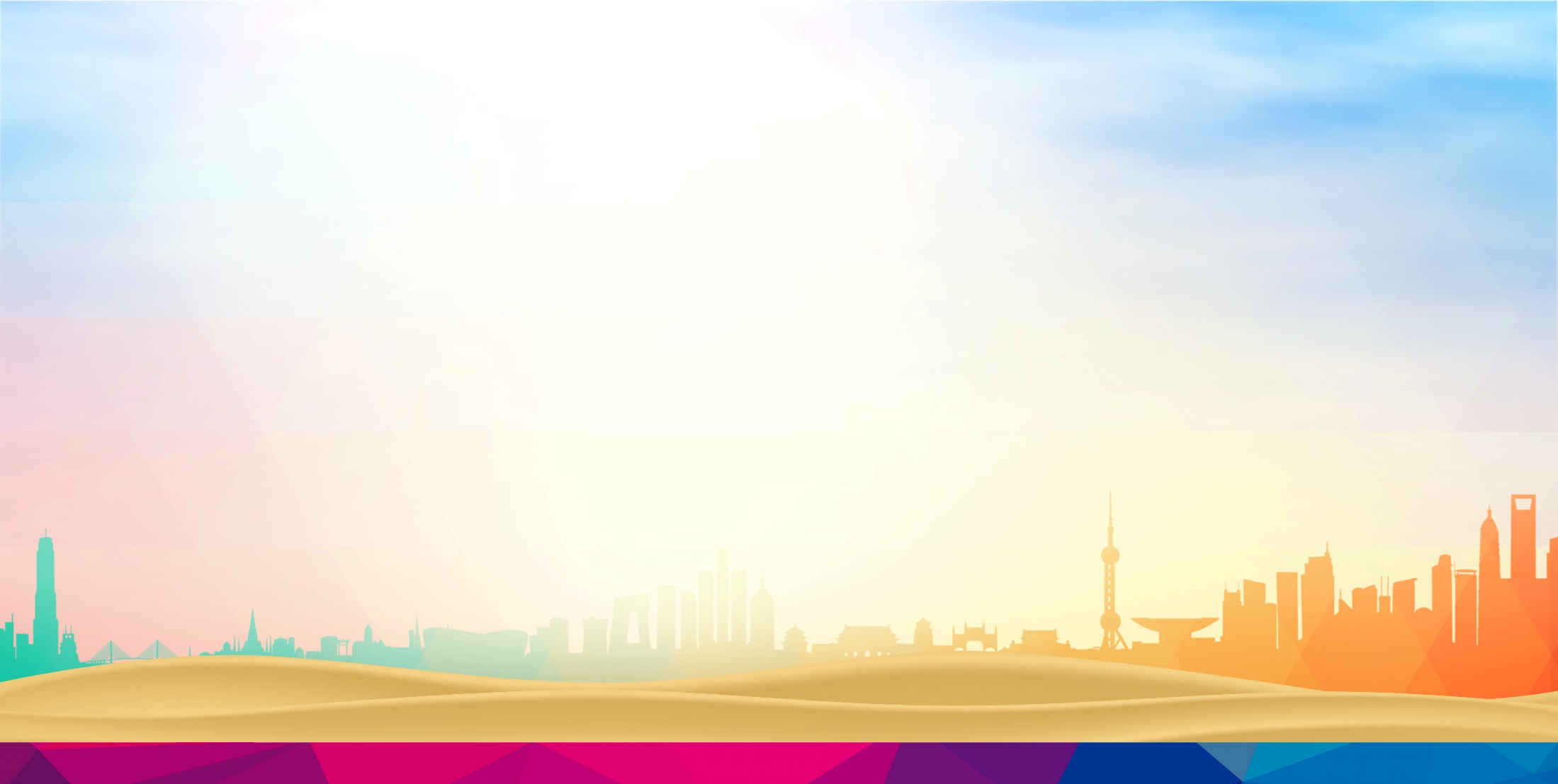 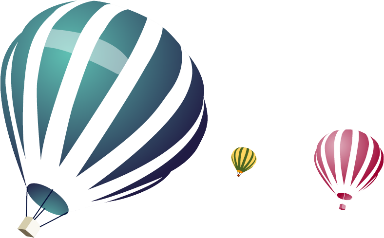 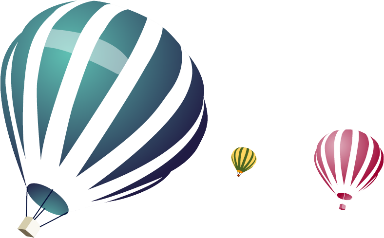 05
力量与速度训练
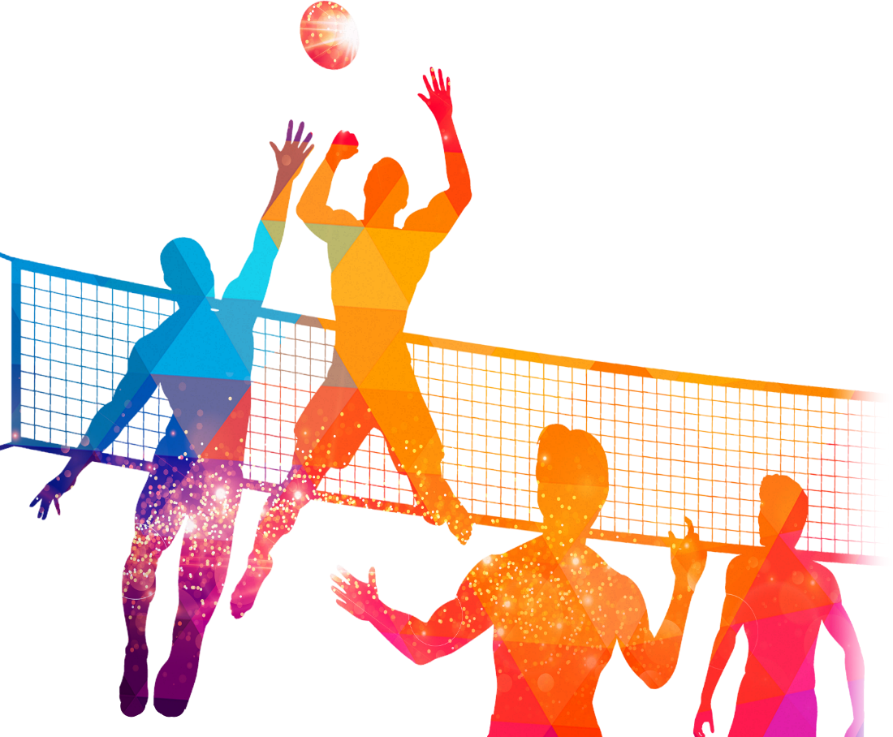 力量训练方法
1.负重力量训练
        以杠铃为主的负重练习，在短跑训练中全年均可有选择的练习，但需根据自己
队员的年龄、身体发育情况及训练阶段进行合理安排。
2.跳跃练习
        跳跃练习主要锻炼爆发力，快速力量及快速力量耐力，主要练习手段有：跳垫子
、蛙跳、单脚跳及收腹跳等。
3.综合性素质训练
        综合性素质练习也就是我们统称的核心力量练习。可视为短跑运动员的补充性力
量练习，主要练习手段有：仰卧起坐、两头起、背起及仰卧举腿等练习。
速度训练方法
1.反应速度
           反应力是我们短跑比赛中特别重要的能力，在比赛中相同水平的运动员反应灵
敏的更容易获胜。具体练习手段有：不同的发令声音，咳嗽、击掌、吹哨等练习。
2.加速练习
            加速通常称为起跑后的加速跑，主要是依靠步长由小到大与快速摆臂。主要练
习手段有：20-30米快速跑练习、负重快速摆臂等。
3.最大速度练习
            达到最大速度以后的跑步路程称为途中跑，决定途中跑快慢因素主要是由步频
与步长相关。练习手段有：变速跑、往返跑、大步跑等。
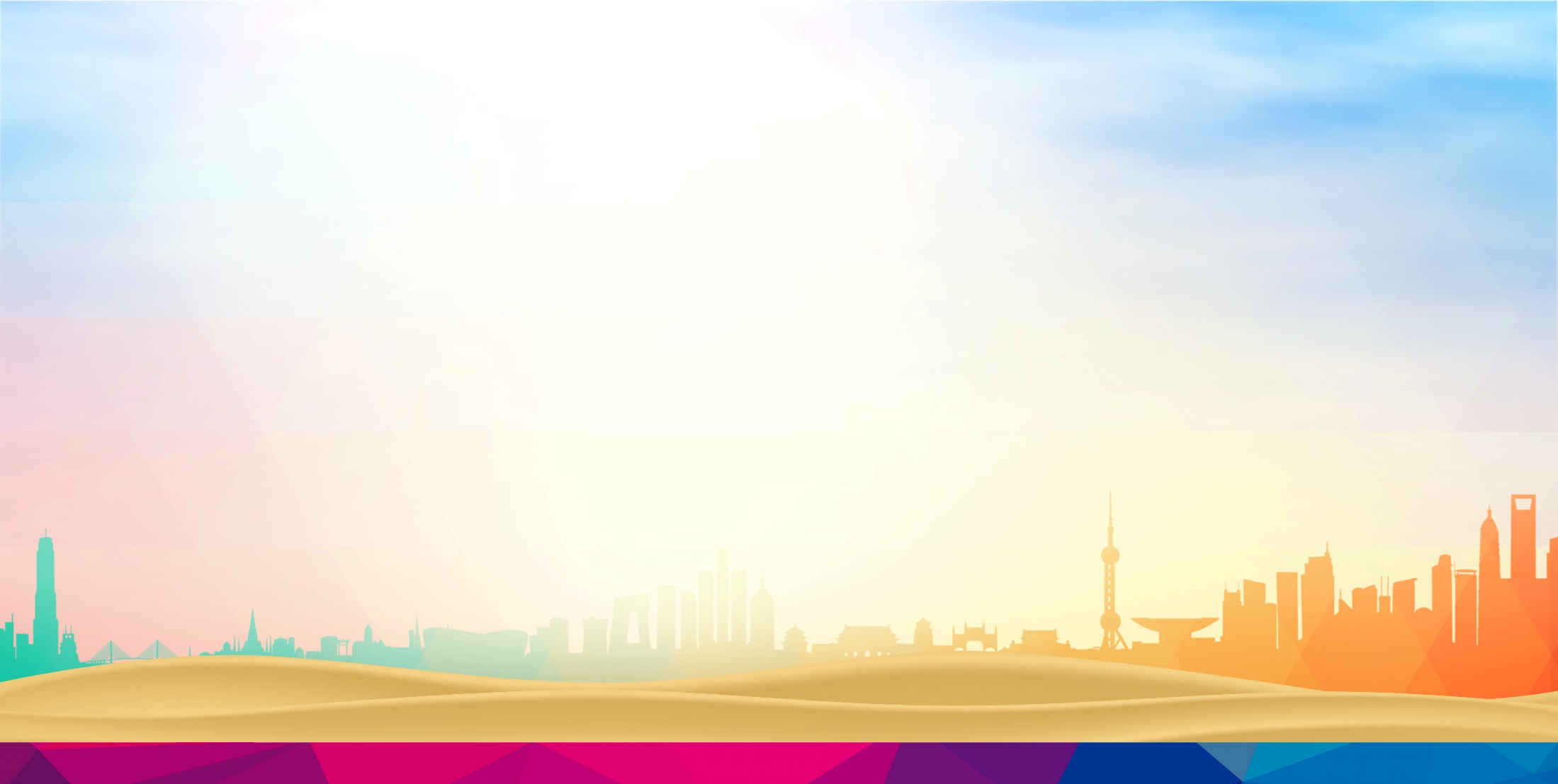 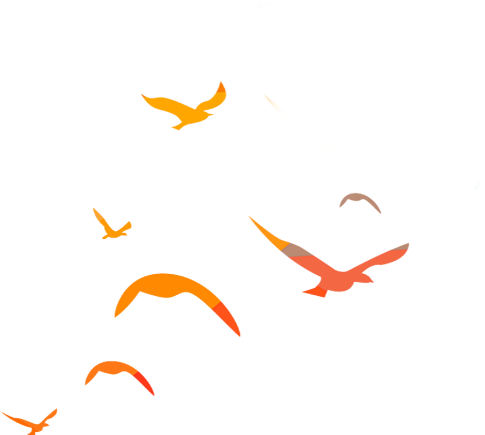 感谢各位的观看
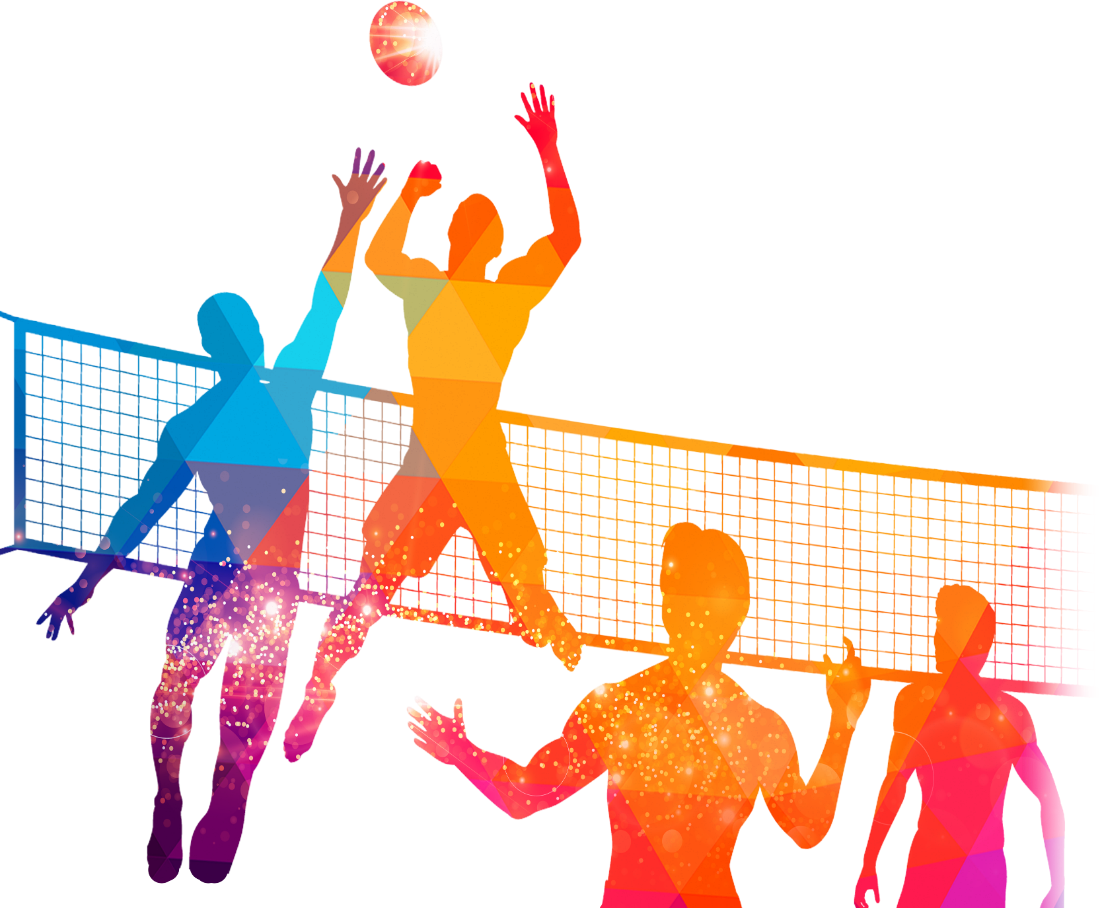